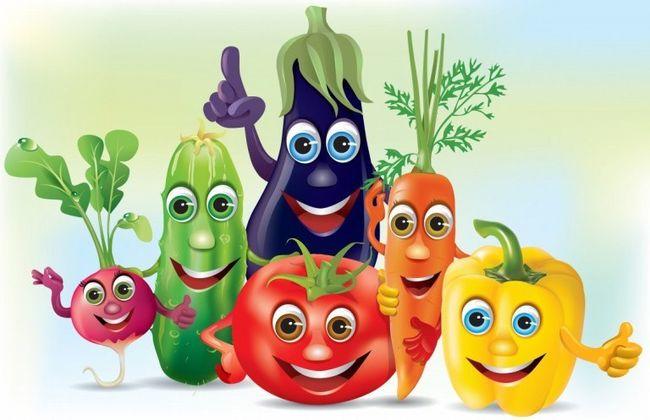 Министерство образования, науки и молодёжной политики 
Свердловской области
Управление образования Кушвинского городского округа         
Муниципальное автономное дошкольное образовательное учреждение детский сад №12
Интерактивная дидактическая игра по ФЭМП 
для старшего возраста: «Больше, меньше, равно»
Выполнила: Григорьева Ольга Вячеславовна, воспитатель
2020г.
Рекомендации к использованию игры
Цель: закрепление умения правильно ставить знаки сравнения «больше», «меньше», «равно».

Задачи:
  закреплять знаний состава изученных чисел; 
  развитие навыков счёта; 
  воспитывать дружелюбие, умение работать в парах.

Правила игры: Ребенок в индивидуальном порядке подбирает знаки «больше», «меньше» или «равно», посчитав количество картинок на карточке.

Усложнение: Соревнование между детьми на время.
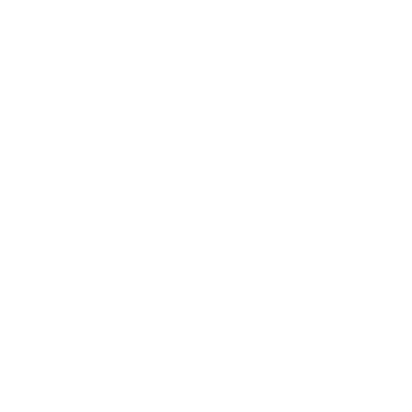 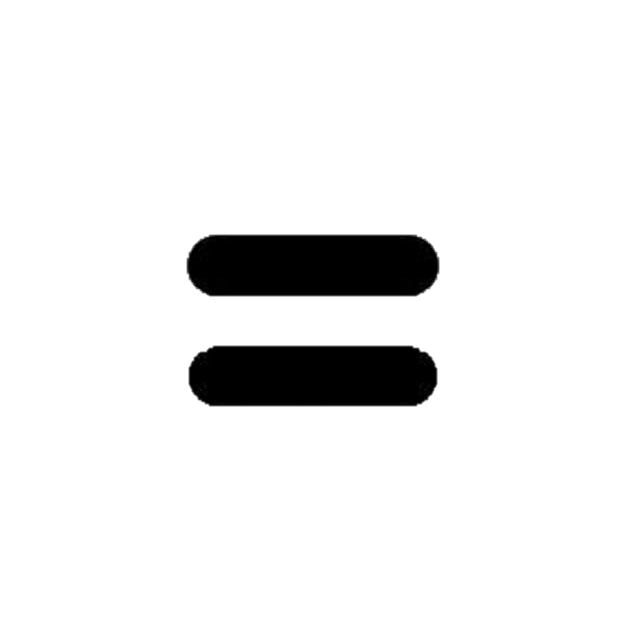 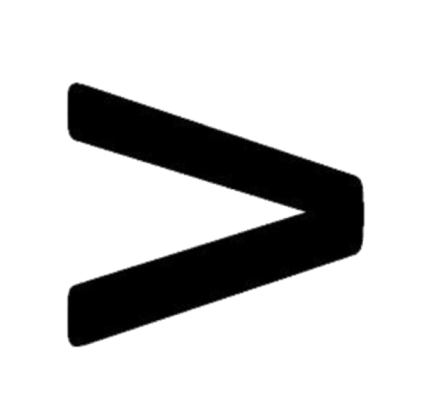 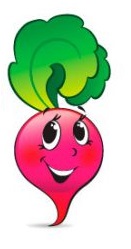 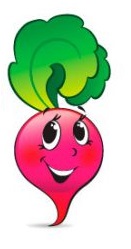 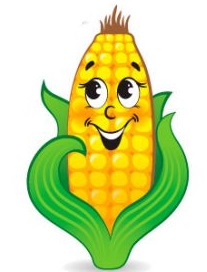 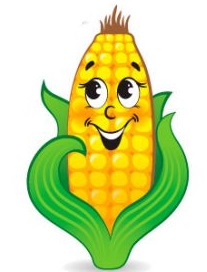 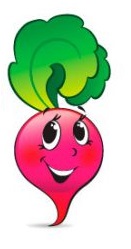 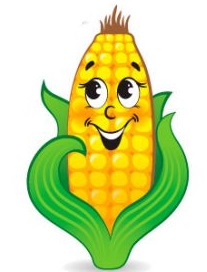 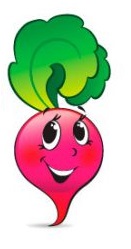 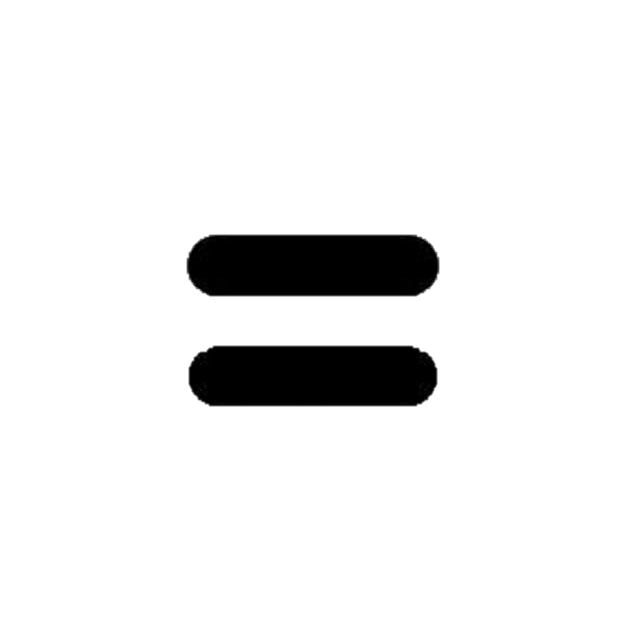 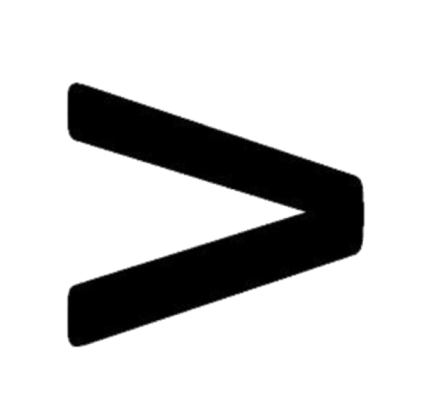 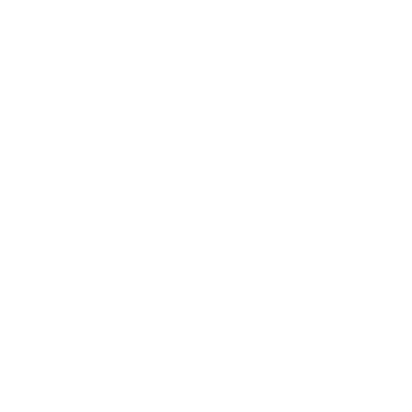 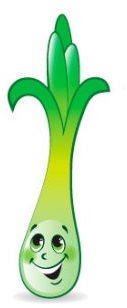 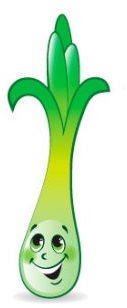 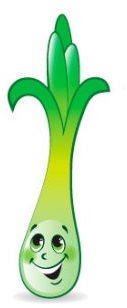 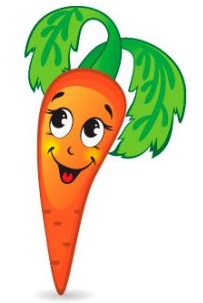 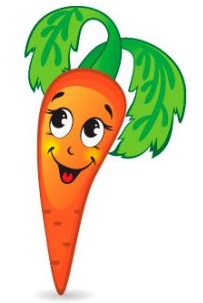 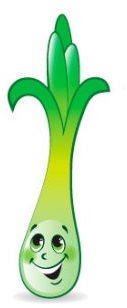 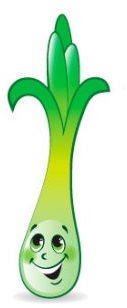 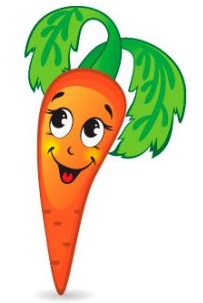 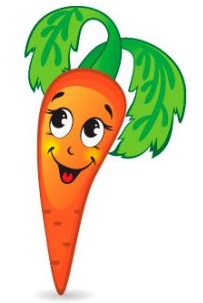 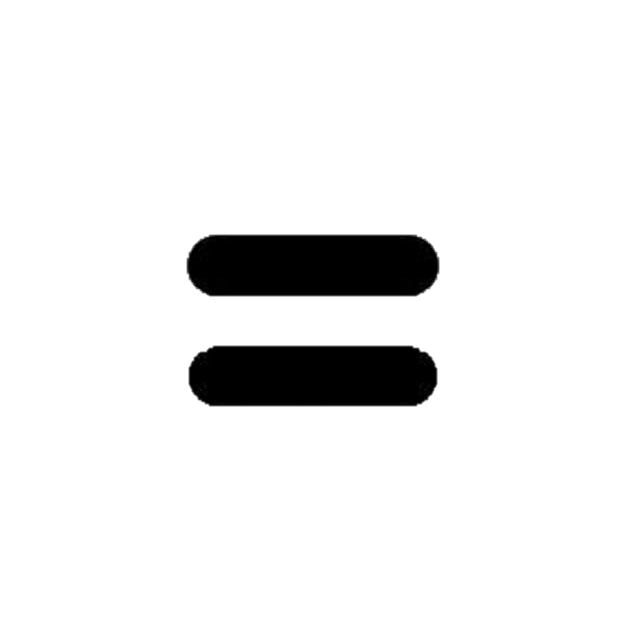 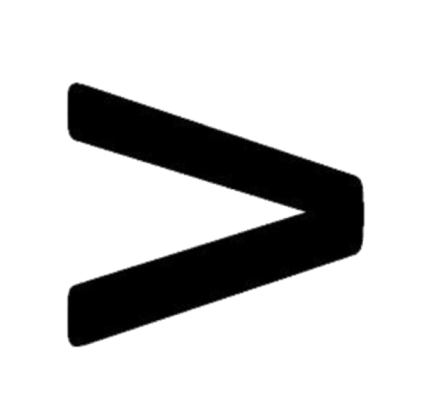 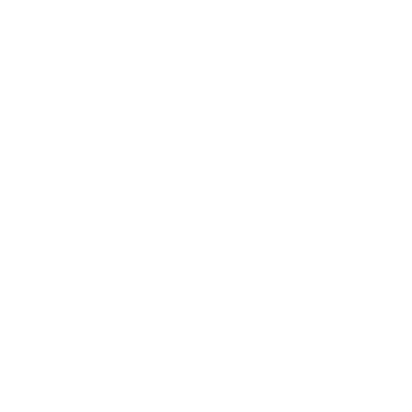 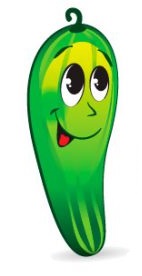 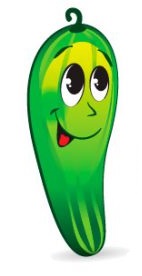 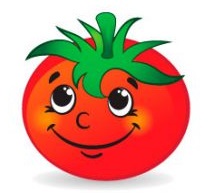 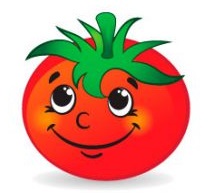 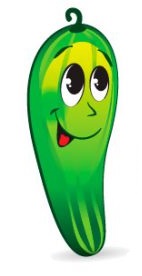 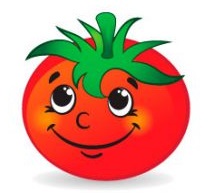 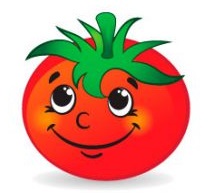 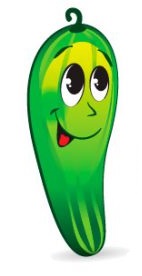 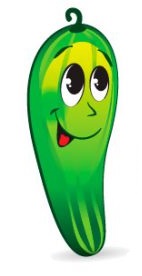 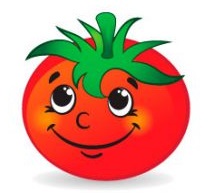 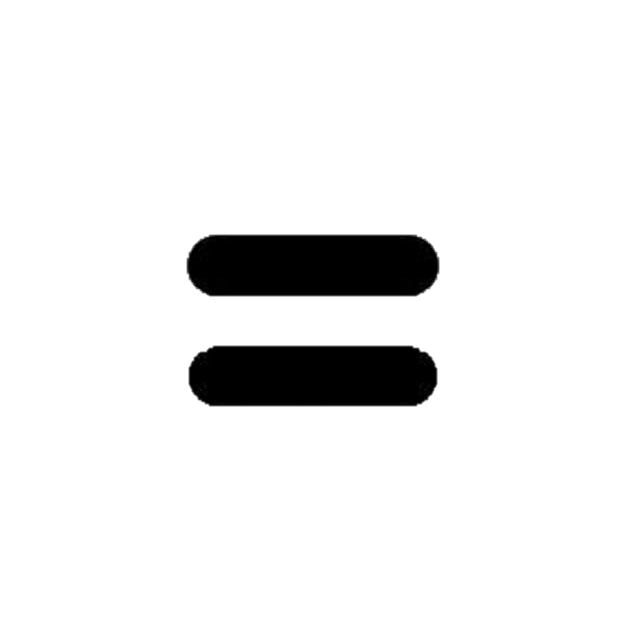 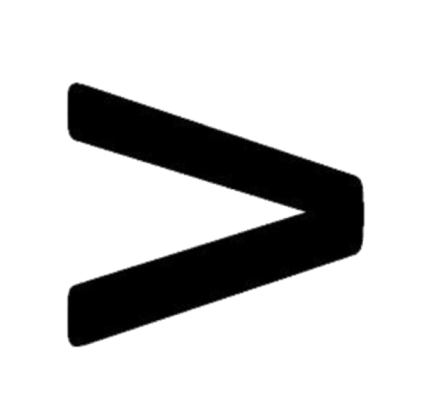 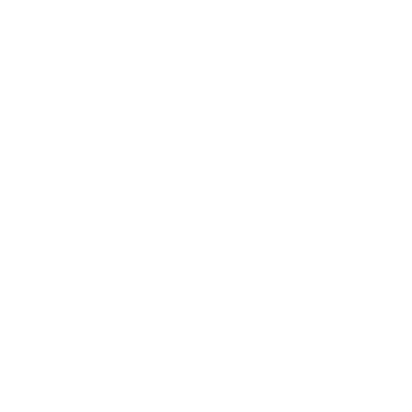 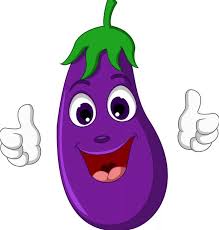 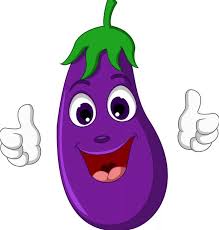 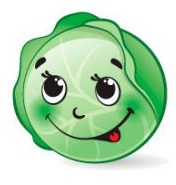 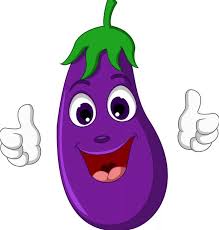 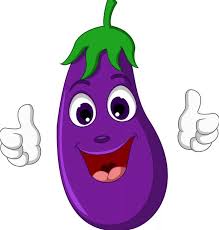 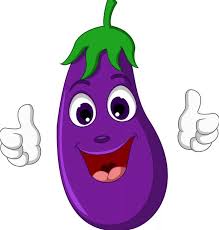 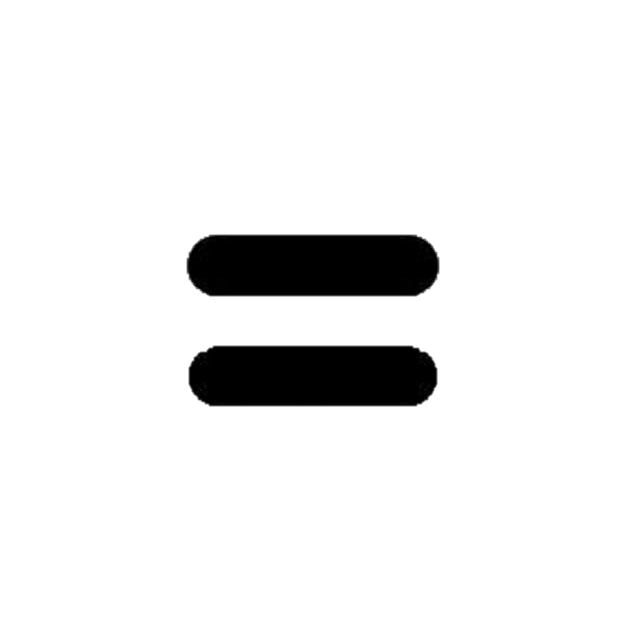 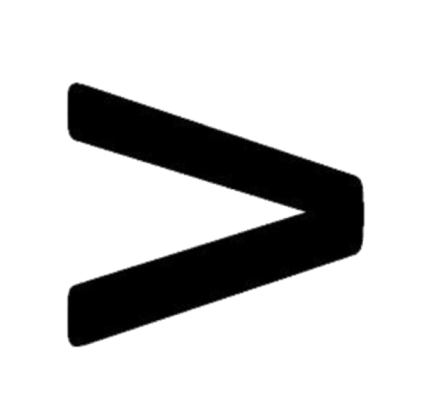 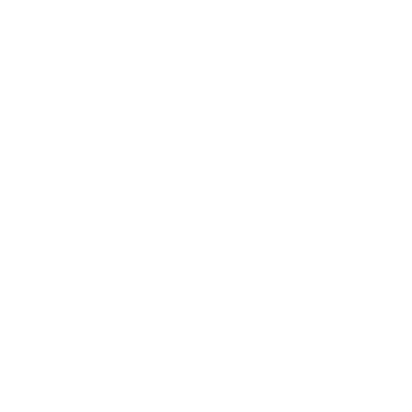 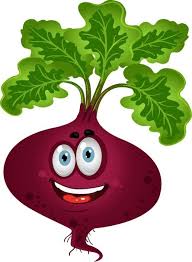 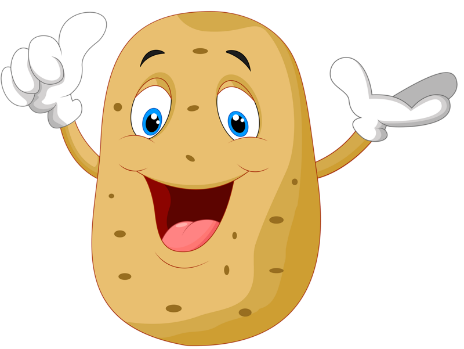 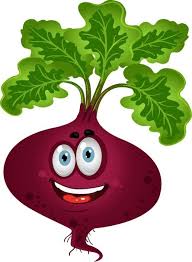 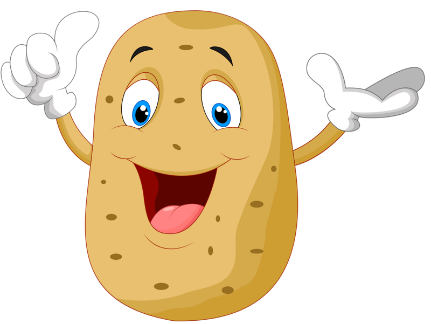 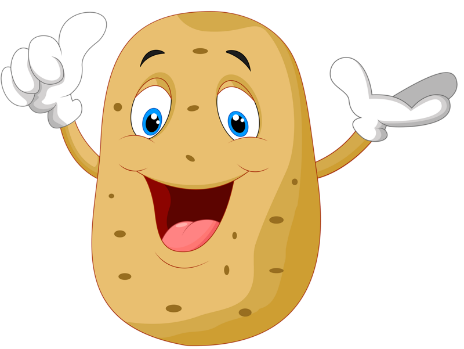 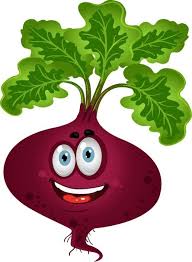 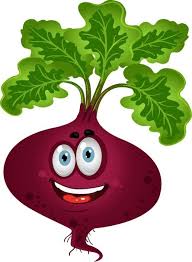 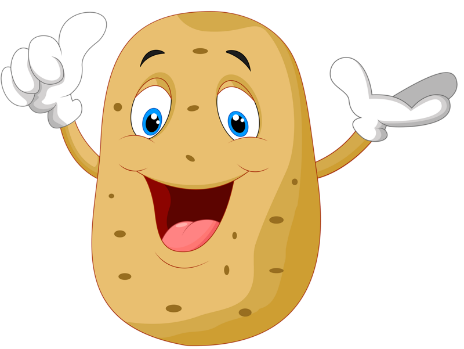 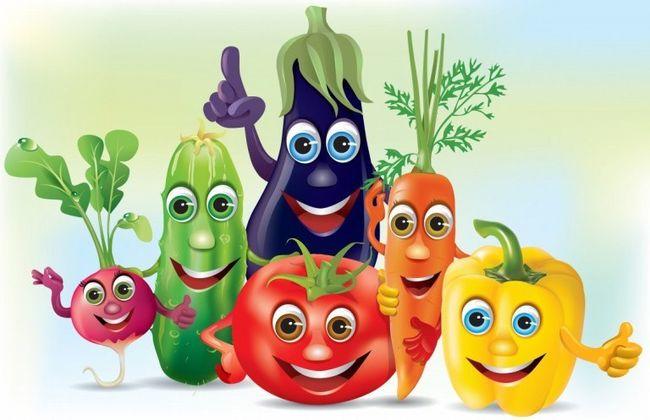